Preacc/Linac Weekly Performance
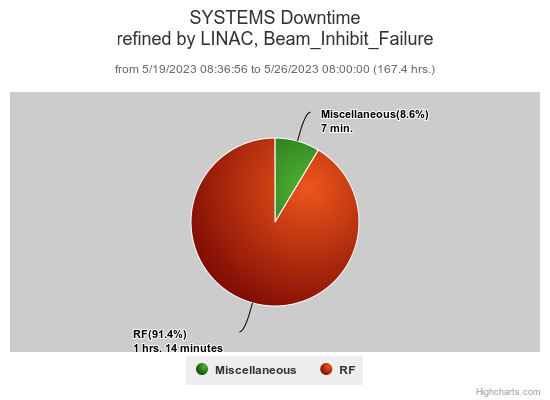 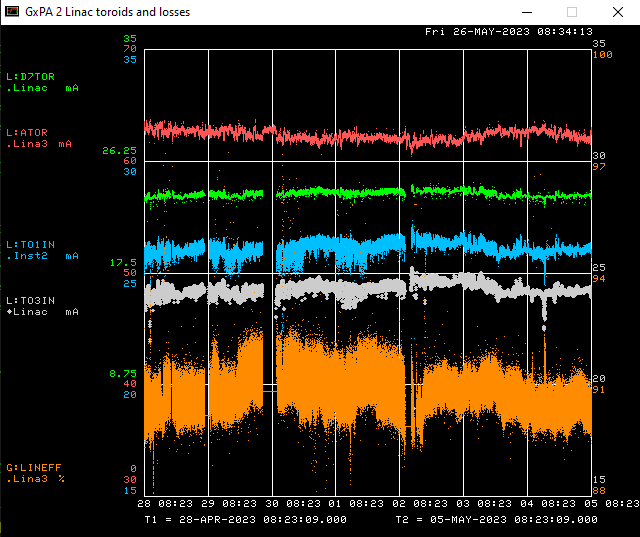 Tuesday: FPGA fuse blown out at DTL Station 2
1
5/26/2023
Linac Machine Coordinator | 9 am Scheduling Meeting
Current Conditions/Plans
Source A – 58 mA
Linac input – 26 mA
Linac output – 23.7 mA
Opportunistic Tunnel Access ~30 min
2
5/26/2023
Linac Machine Coordinator | 9 am Scheduling Meeting